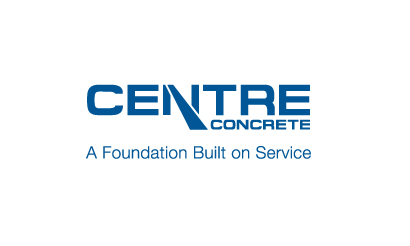 Roller-Compacted Concrete
Today, RCC is used for any type of industrial or heavy-duty pavement. The reason is simple. RCC has the strength and performance of conventional concrete with the economy and simplicity of asphalt.
RCC Cont’
The strength to withstand heavy and specialized loads; the durability to resist freeze-thaw damage; and the versatility to take on a wide variety of paving applications.
Example: Baker Hughes Facility (Lamar, PA) 
11,000 + Yards  (Glenn O Hawbaker placed the material)
Baker Hughes (Lamar,Pa)
Baker Hughes Data
Average 28 Day Strength of 6000+ PSI 
Optimum Paving Moisture range of 5-5.5 %
Minimum Compaction of 98%
Advanced RCC testing
Centre Concrete is currently working on putting fibers in RCC concrete as well as developing anti-freeze RCC for production year round.
RCC Project in Windber,PA
Placement of approximately 250+ yards (525 + Tons) of RCC. 
The RCC was for Rosebud mining 
Average haul time was 2 Hours and 15 minutes!
Why RCC
RCC is another product to add to the list of viable paving applications. 
Provides options in areas that need High Durability, while increased production time.
RCC’s binder is cement. The color of cement creates a lighter color affect. This has been proven through the NRMCA studies to reduce lighting costs.
Mix Design Comparison
Glenn O Hawbaker Video
http://www.goh-inc.com/rcc-video/
Questions